Муниципальное бюджетное дошкольное образовательное учреждение «Искровский детский сад» муниципального образования – Рязанский муниципальный район Рязанской области.
Презентация для детей старшего дошкольного возраста по формированию основ финансовой грамотности. 
Тема: «История возникновения денег».
Выполнила: Капранова Е.С. – воспитатель
Липатова Л.П. – воспитатель






П. Искра 
2020г.
История возникновения денег
Цель. Расширить знания детей о деньгах, познакомить с                историей возникновения денег.
Задачи. Познакомить с понятием «деньги» и историей их возникновения.
Проследить эволюцию  денежных знаков.
Воспитывать интерес к истории человечества.
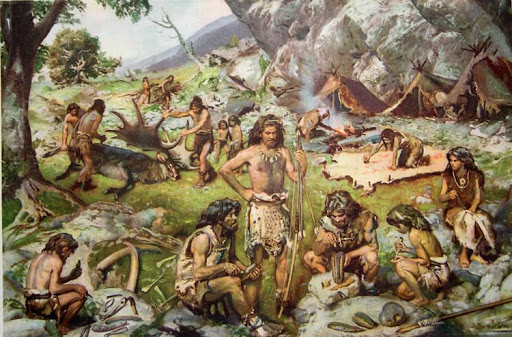 Первобытный человек занимался охотой, рыбалкой, строил жилища, мастерил орудия труда.
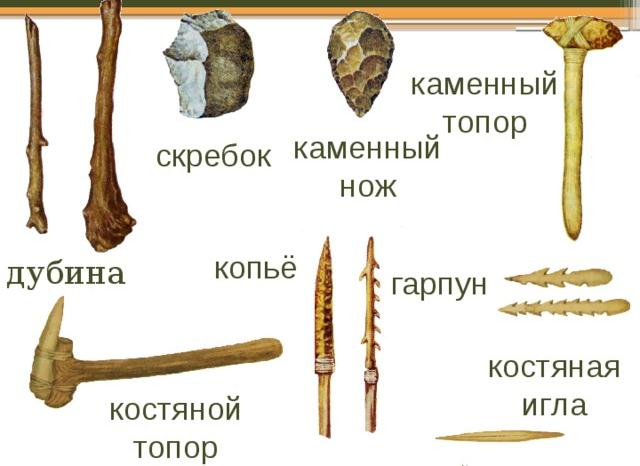 Орудия труда.
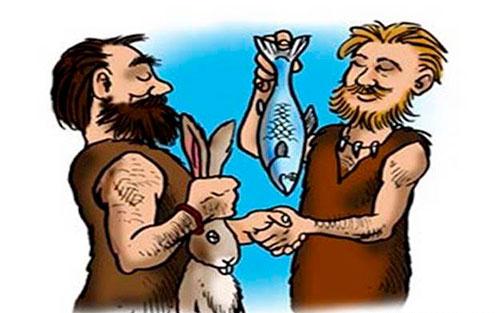 Бартер – обмен одной вещи на другую.
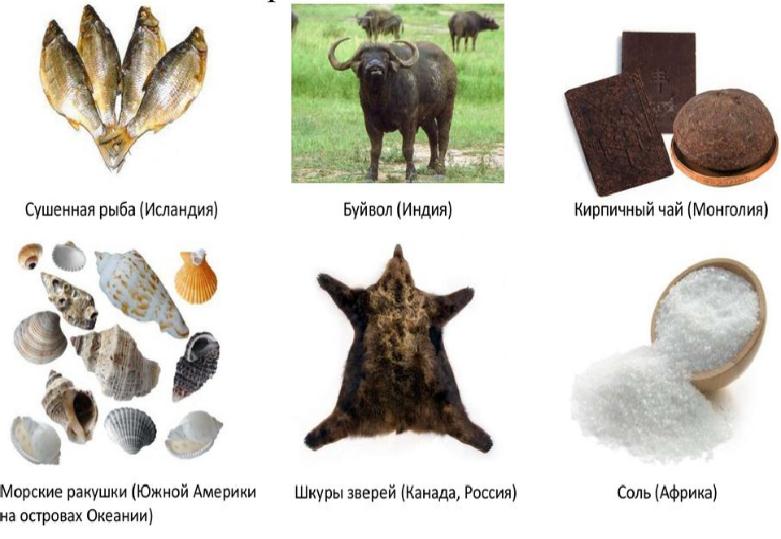 Первые деньги на земле. Товарные деньги.
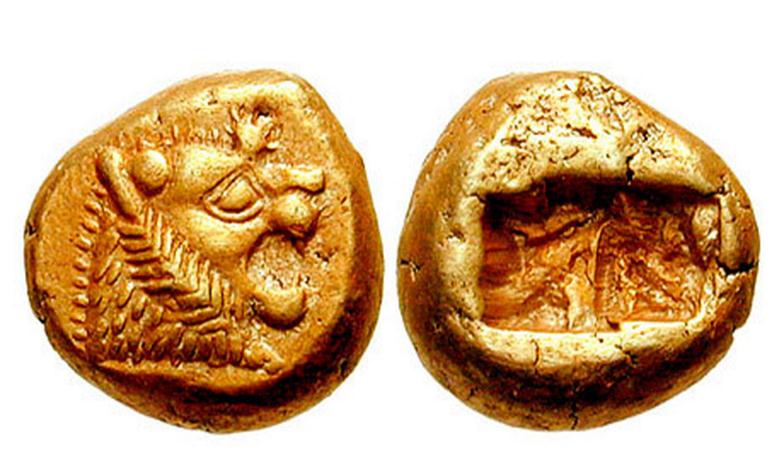 Первые монеты.
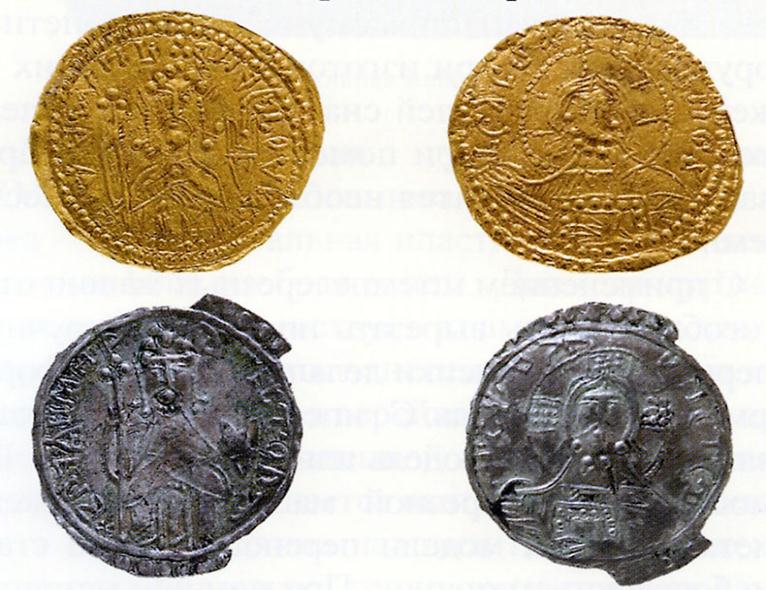 Первые монеты России: Златник и Сребренник.
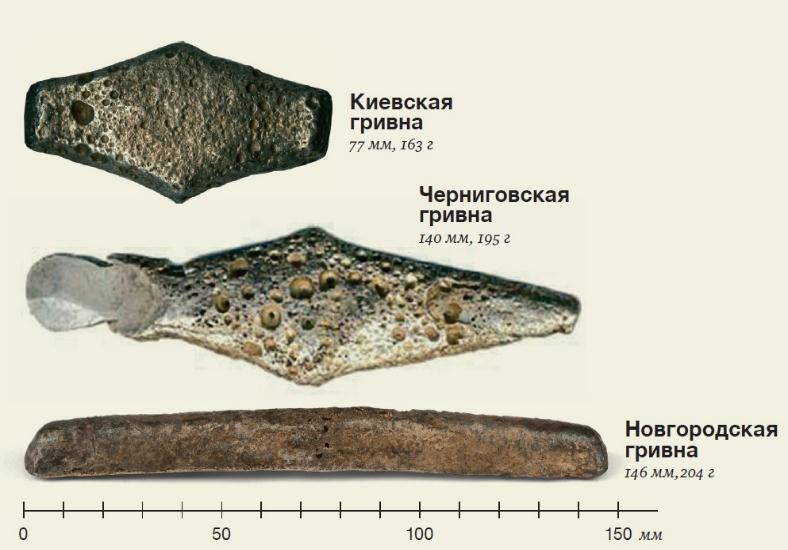 Безмонетный период.
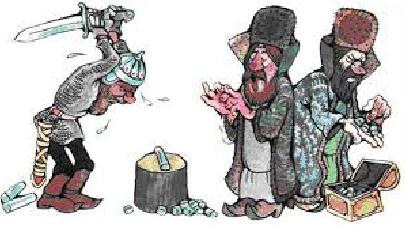 Слово «рубль» произошло от выражения «рубить гривну».
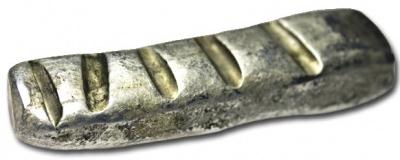 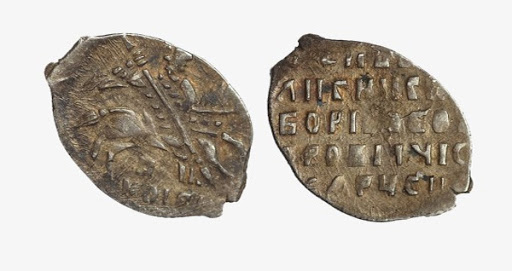 Название монеты «копейка» произошло от изображённого на ней копья. Другое название копейки – чешуйка.
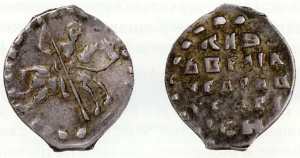 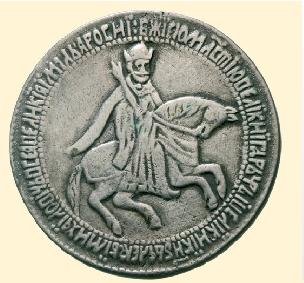 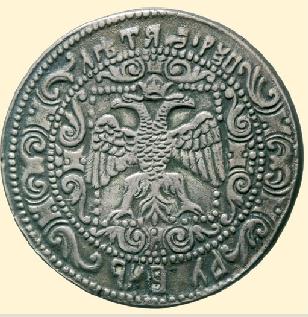 Первая монета с надписью «рубль» называлась ефимка.
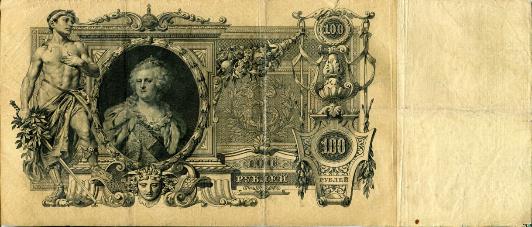 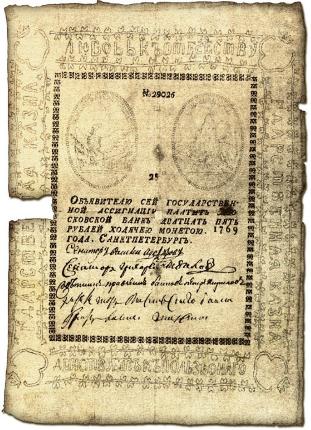 Первые бумажные деньги (ассигнации).
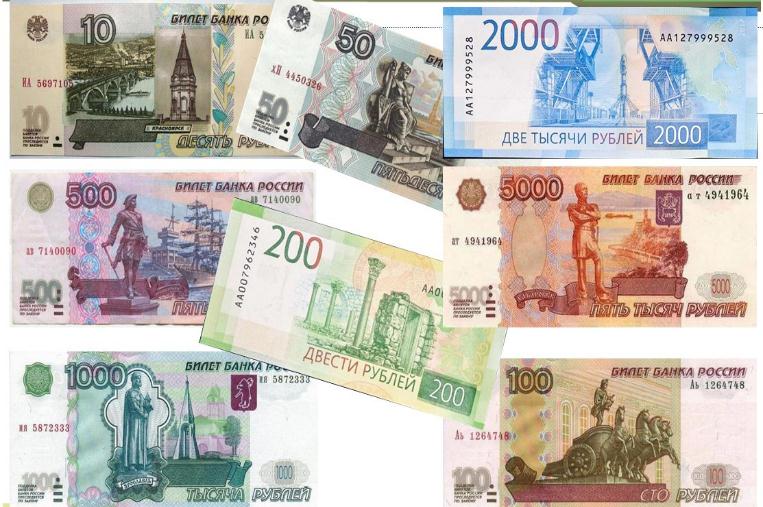 Современные деньги.